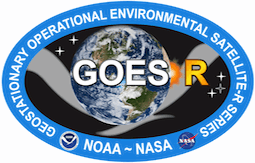 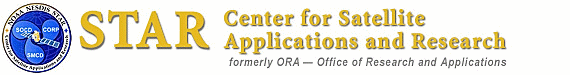 GOES-R ABI
(Advanced Baseline Imager)
Timothy J. Schmit  (tim.j.schmit@noaa.gov)
NOAA/NESDIS/Satellite Applications and Research
  Advanced Satellite Products Branch (ASPB)
Madison, WI
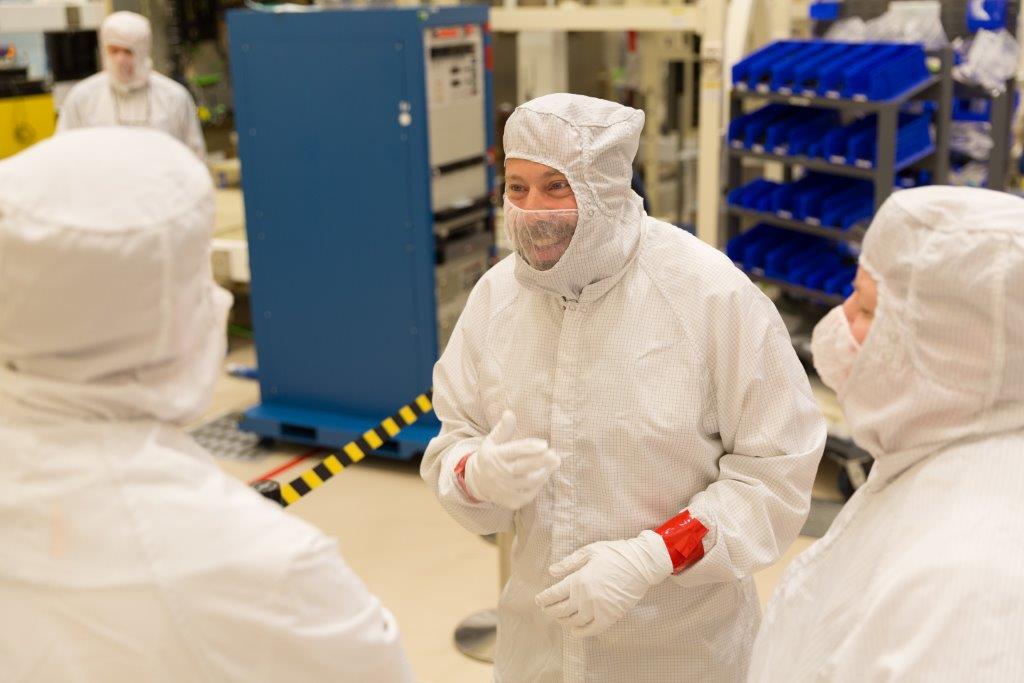 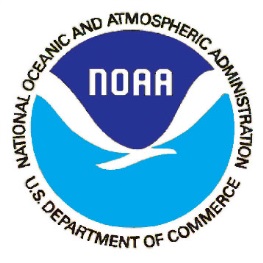 AMS Annual Meeting
New Orleans, LA
January 13, 2016
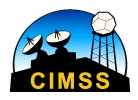 1
UW-Madison
GOES-R ABI
Spectral, Spatial and Temporal 
Improved, Improved and Improved
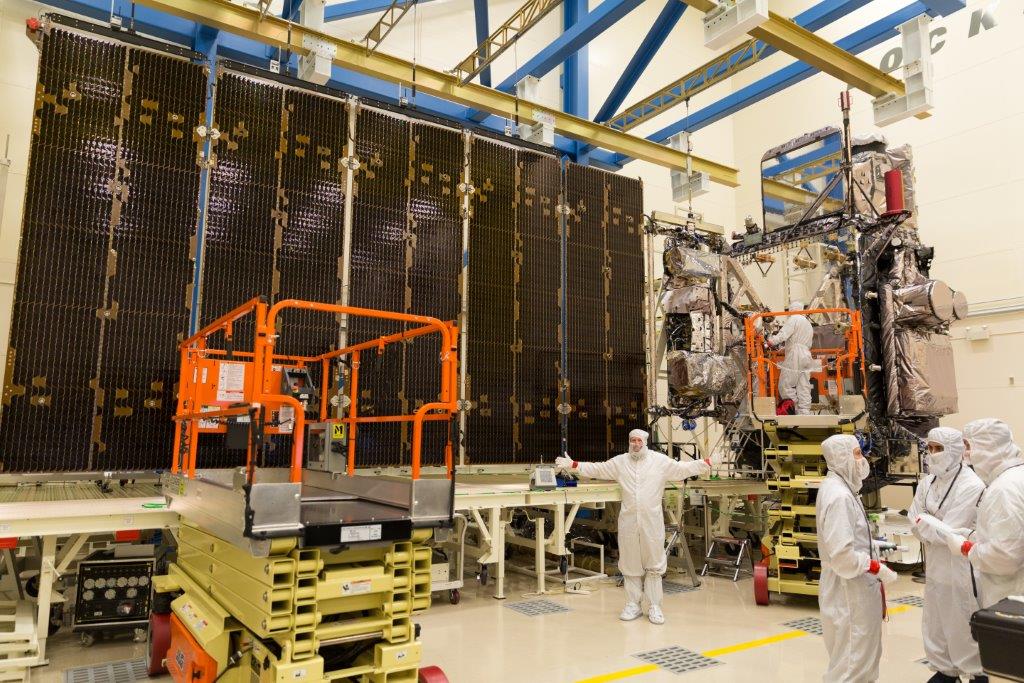 2
Lockheed Martin
The Advanced Baseline Imager:
ABI				Current

Spectral Coverage				
							16 bands		5 bands

Spatial resolution 	
	0.64 mm Visible 			0.5 km 			Approx. 1 km
	Other Visible/near-IR	1.0 km			n/a
	Bands (>2 mm)			2 km			Approx. 4 km

Spatial coverage	
	Full disk					4 per hour		Scheduled (3 hrly)
	CONUS        			12 per hour		~4 per hour
	Mesoscale				Every 30 sec	n/a

Visible (reflective bands) 	
	On-orbit calibration		Yes				No
3
[Speaker Notes: The ABI allows more bands, finer spatial resolution, faster refresh rates and on-orbit calibration of all bands!]
Advanced Baseline Imager
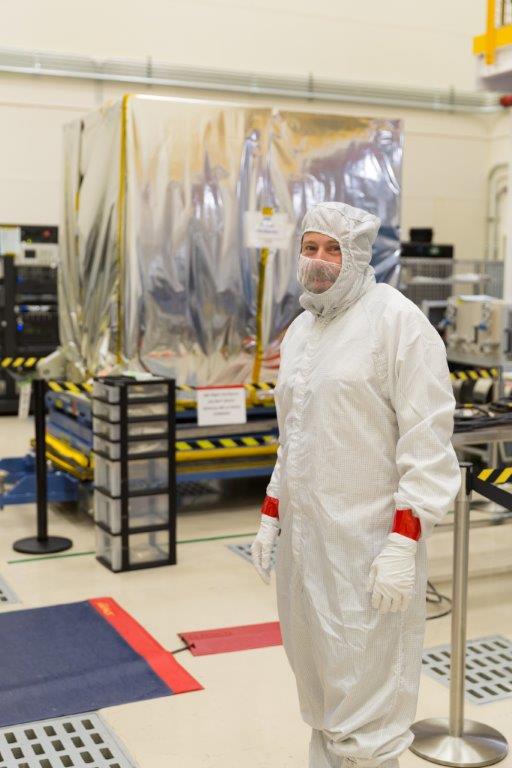 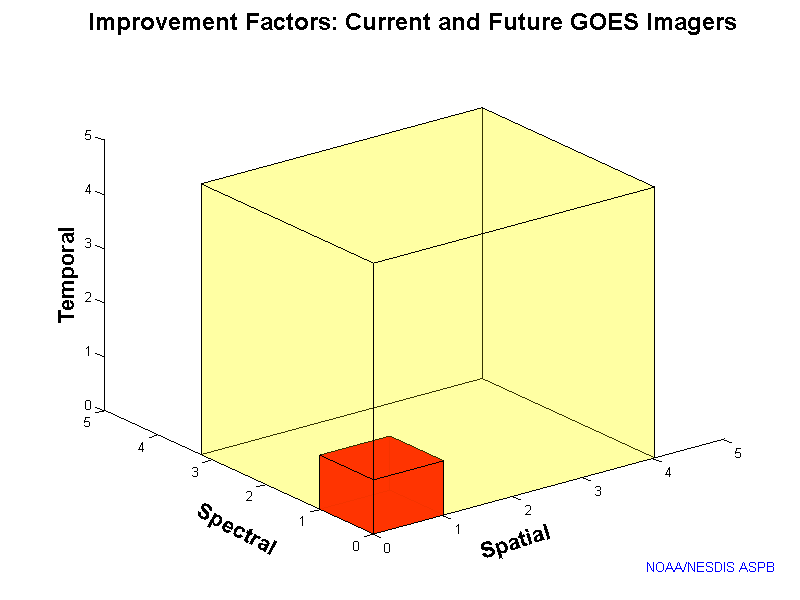 5
4
3
X
Faster coverage(5-minute full disk vs. 25-minute)
X
Improved spatialresolution 
(2 km IR vs. 4 km)
X
More spectral bands (16 on ABI vs. 5 on the current imager)
4
[Speaker Notes: Slide from J. Gerth, CIMSS.]
ABI bands 1-6
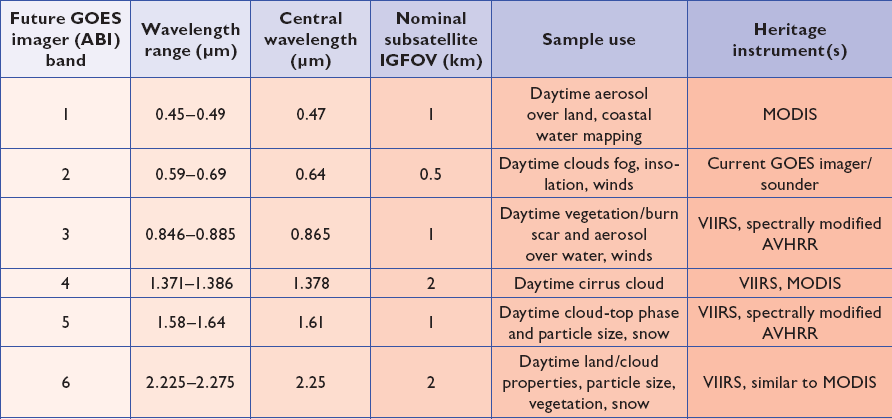 6 visible or near infrared bands on the ABI, compared to only one on today’s imager
5
[Speaker Notes: Final column added: heritage. The ABI band 1 was suggested by Dr. Fred Mosher at a GOES Users' Conference. 
The ABI band 3 was suggested by the late Dr. C. Rao (of the then ORA). 
Some of these bands have been shifted to more closely match those on the VIIRS.]
ABI bands 7-16
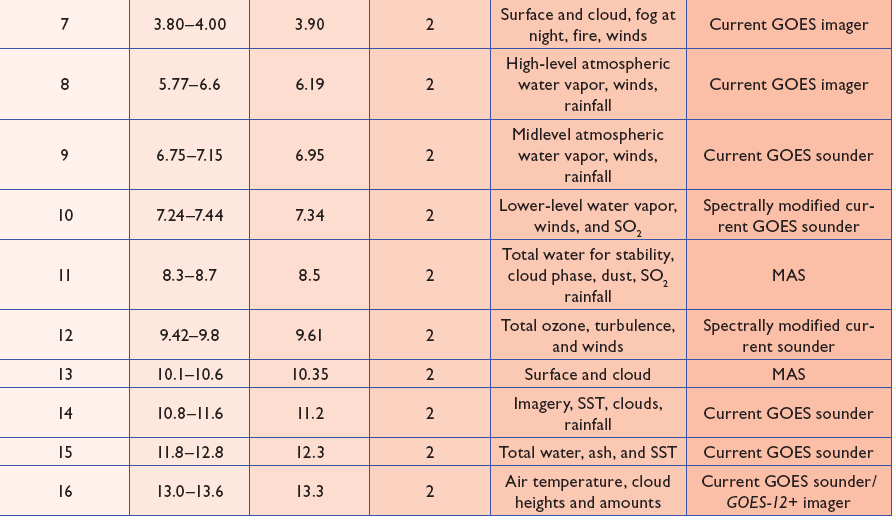 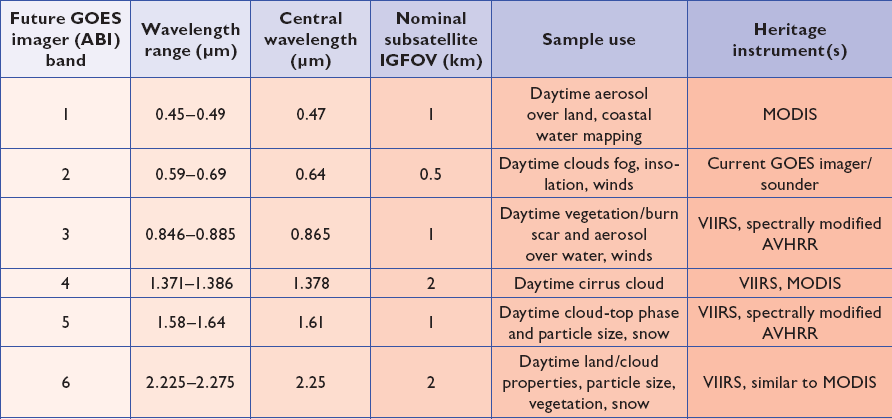 6
10 infrared bands on the ABI, compared to four on today’s imager
[Speaker Notes: The ABI band 10 was modified to better depict upper-level SO2. (G. Ellrod and others)
The ABI band 11 was suggested by Steve Ackerman (CIMSS), based on HIRS experience. 
The ABI band 13 was suggested by W. P. Menzel (then NOAA NESDIS).]
Future vs. Current Spectral Bands
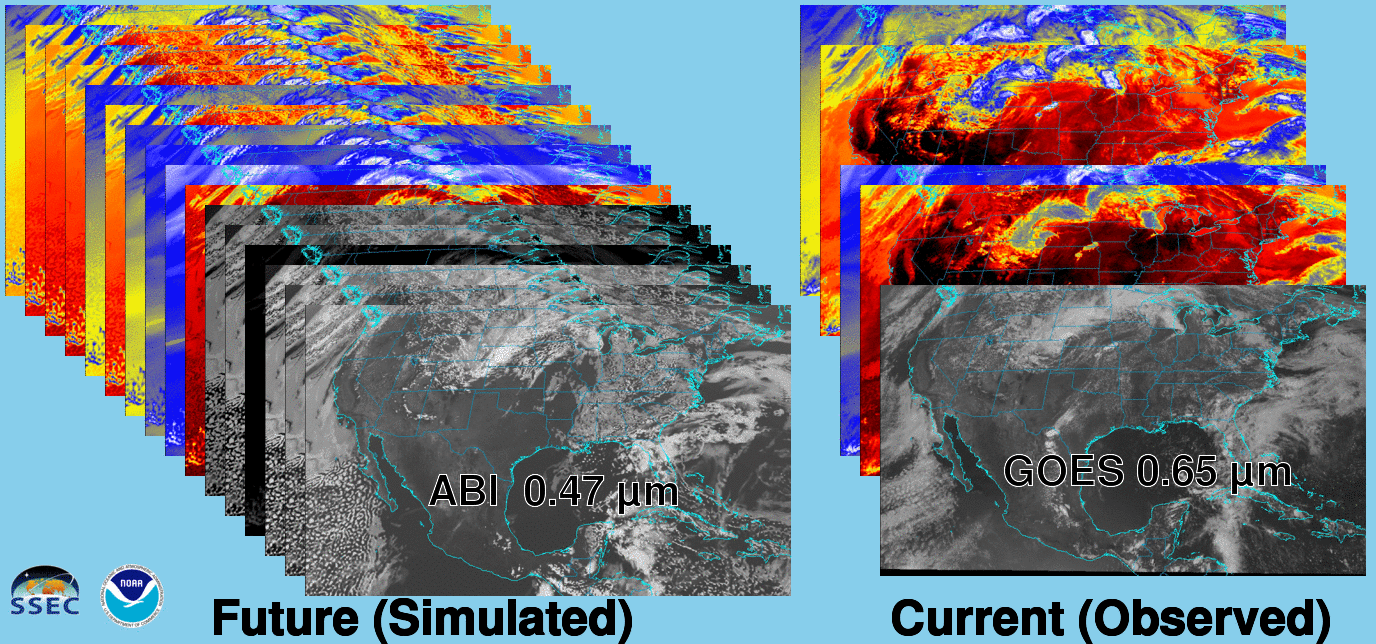 The current GOES (right) has 5 spectral bands, while the GOES-R series ABI (left) will have 16 spectral bands.
AHI: Spectral (20-September-2015)
8
9
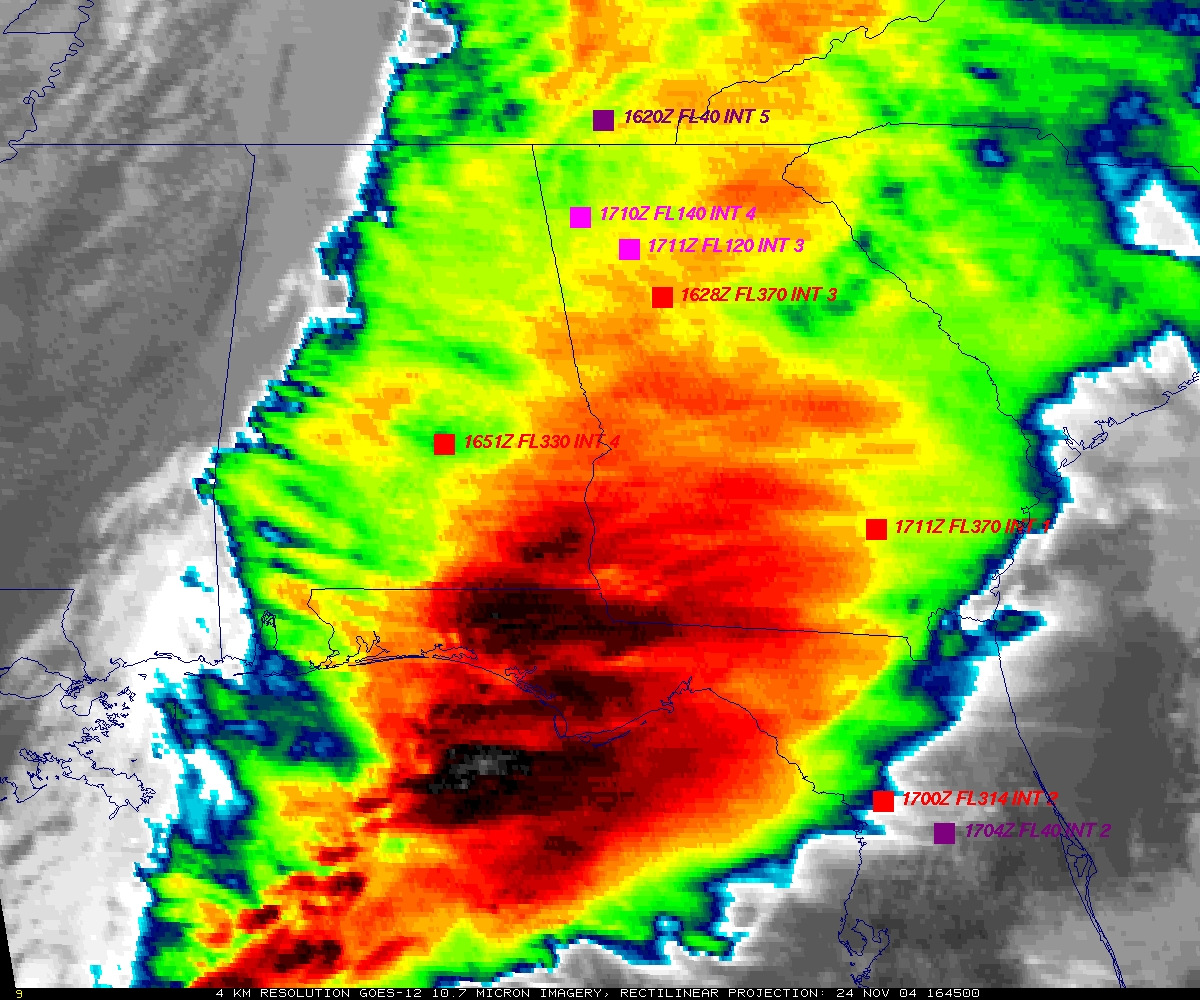 GOES
Figure courtesy of K. Bedka and W. Feltz
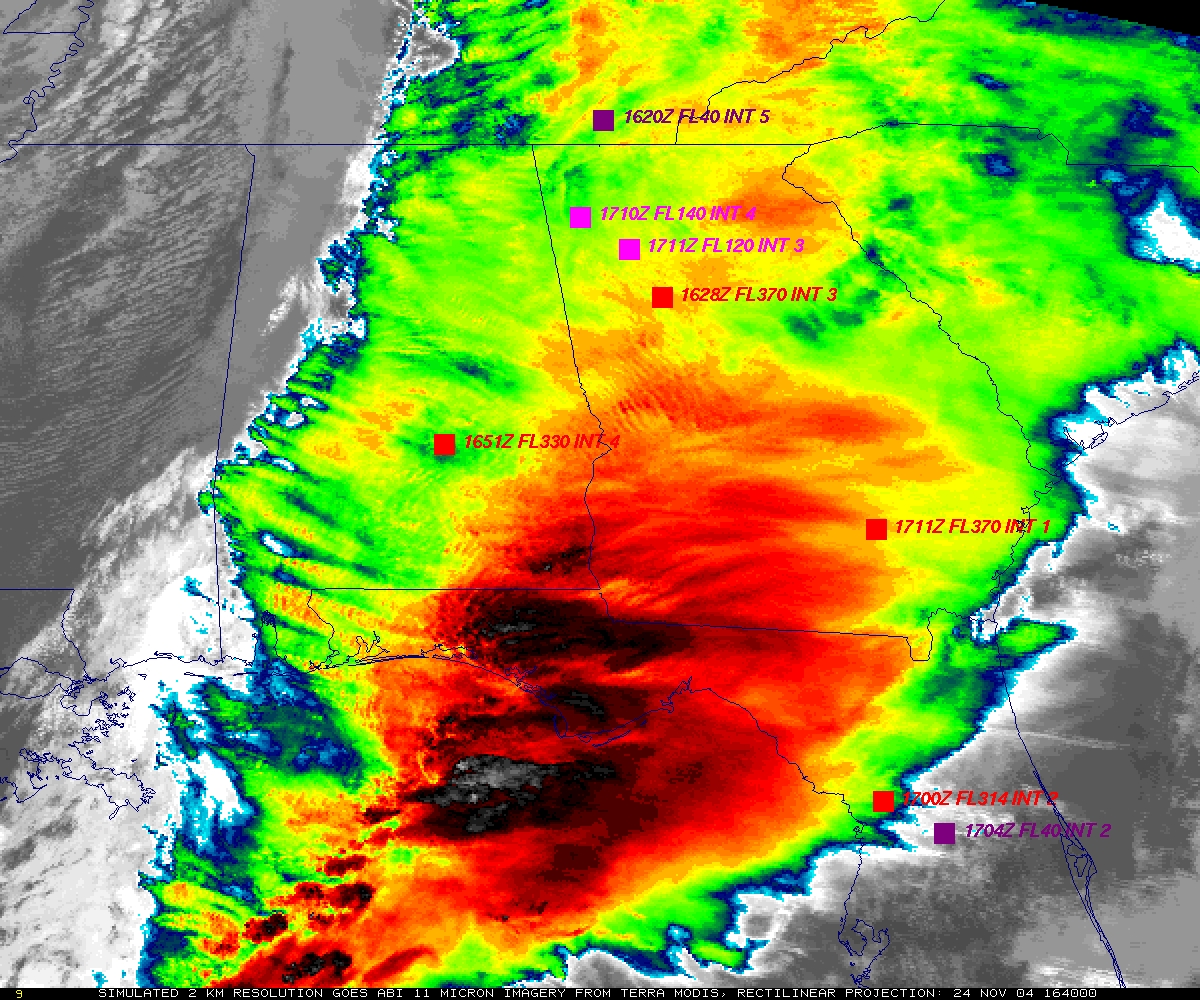 “ABI” from MODIS
11
Figure courtesy of K. Bedka and W. Feltz
Nocturnal Fog/Stratus Over the Northern Plains
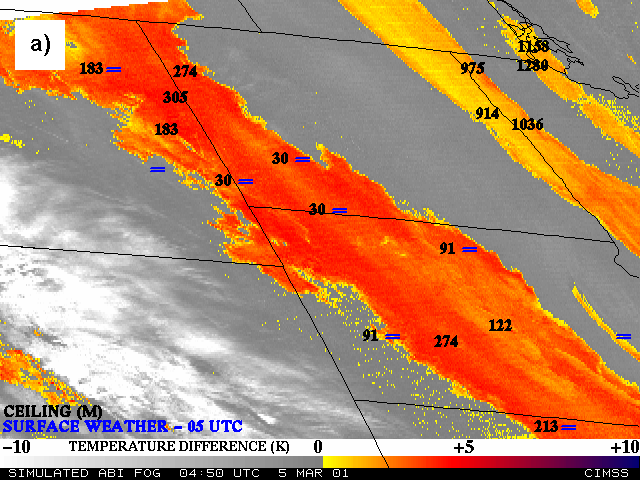 “ABI”   4 minus 11 μm Difference
12
ABI image (from MODIS) shows greater detail in structure of fog.
[Speaker Notes: Note the ABI (from MODIS) image is better spatial resolution and better signal-to-noise ratio then the GOES-10 imager. 
Schmit, T. J., M. M. Gunshor, W. P. Menzel, J. J. Gurka, J. Li, and A. S. Bachmeier, 2005: Introducing the next-generation Advanced Baseline Imager on GOES-R. Bull. Amer. Meteor. Soc., 86, 1079-1096.]
Nocturnal Fog/Stratus Over the Northern Plains
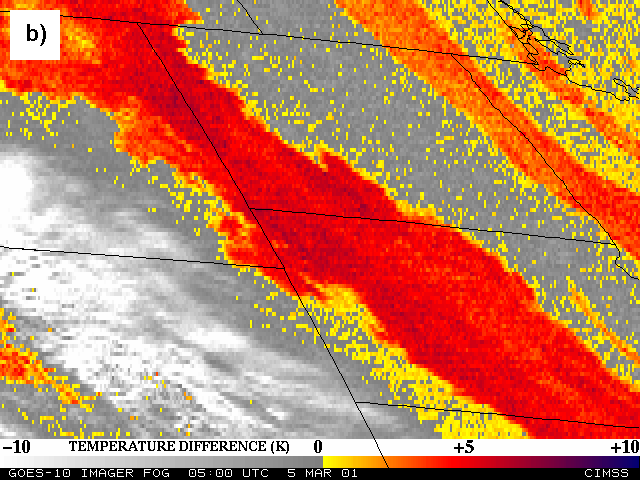 GOES-10  4 minus 11 μm Difference
13
ABI image (from MODIS) shows greater detail in structure of fog.
[Speaker Notes: Schmit, T. J., M. M. Gunshor, W. P. Menzel, J. J. Gurka, J. Li, and A. S. Bachmeier, 2005: Introducing the next-generation Advanced Baseline Imager on GOES-R. Bull. Amer. Meteor. Soc., 86, 1079-1096.]
GOES-12 and GOES-R ABI
Simulation of Grand Prix Fire/Southern California
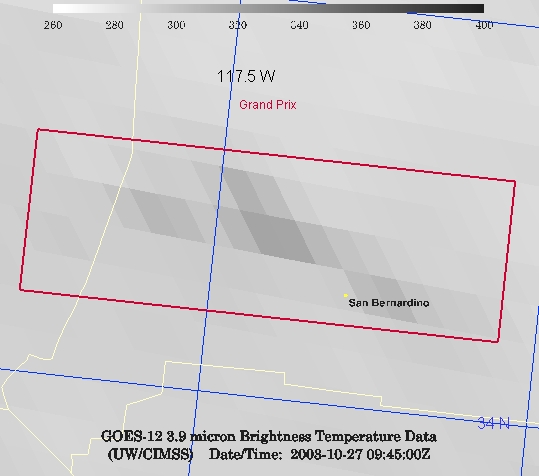 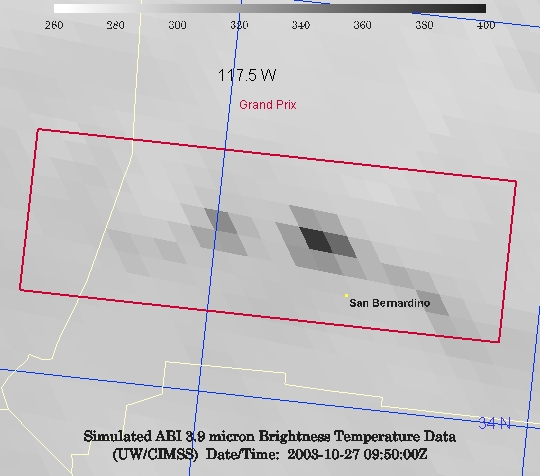 GOES-12
GOES-R ABI
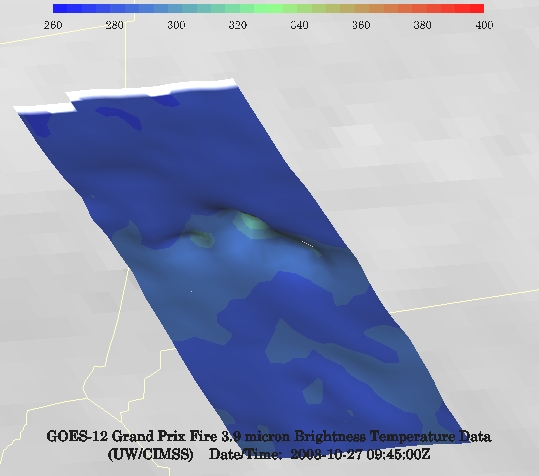 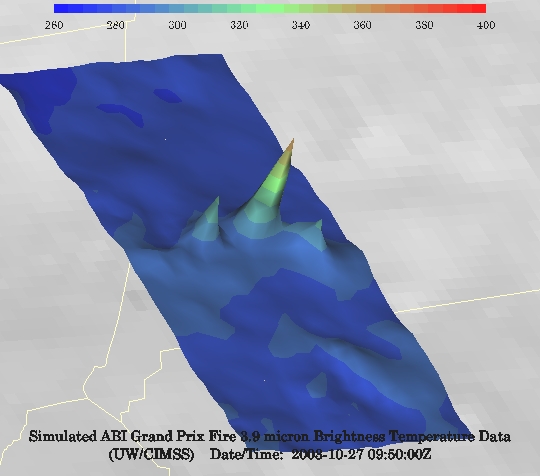 GOES-12
GOES-R ABI
14
[Speaker Notes: Here are two different fires from J. Feltz of CIMSS (using mcidas-v).  What we can see is a more defined peak in the higher resolution data and it is easier to pick out individual hotspots.  In addition, the higher saturation temperature of the ABI allows us to see that the fire is around 370K.  ABI is simulated from MODIS.]
MTSAT vs AHI (Spatial)
Rinjani
15
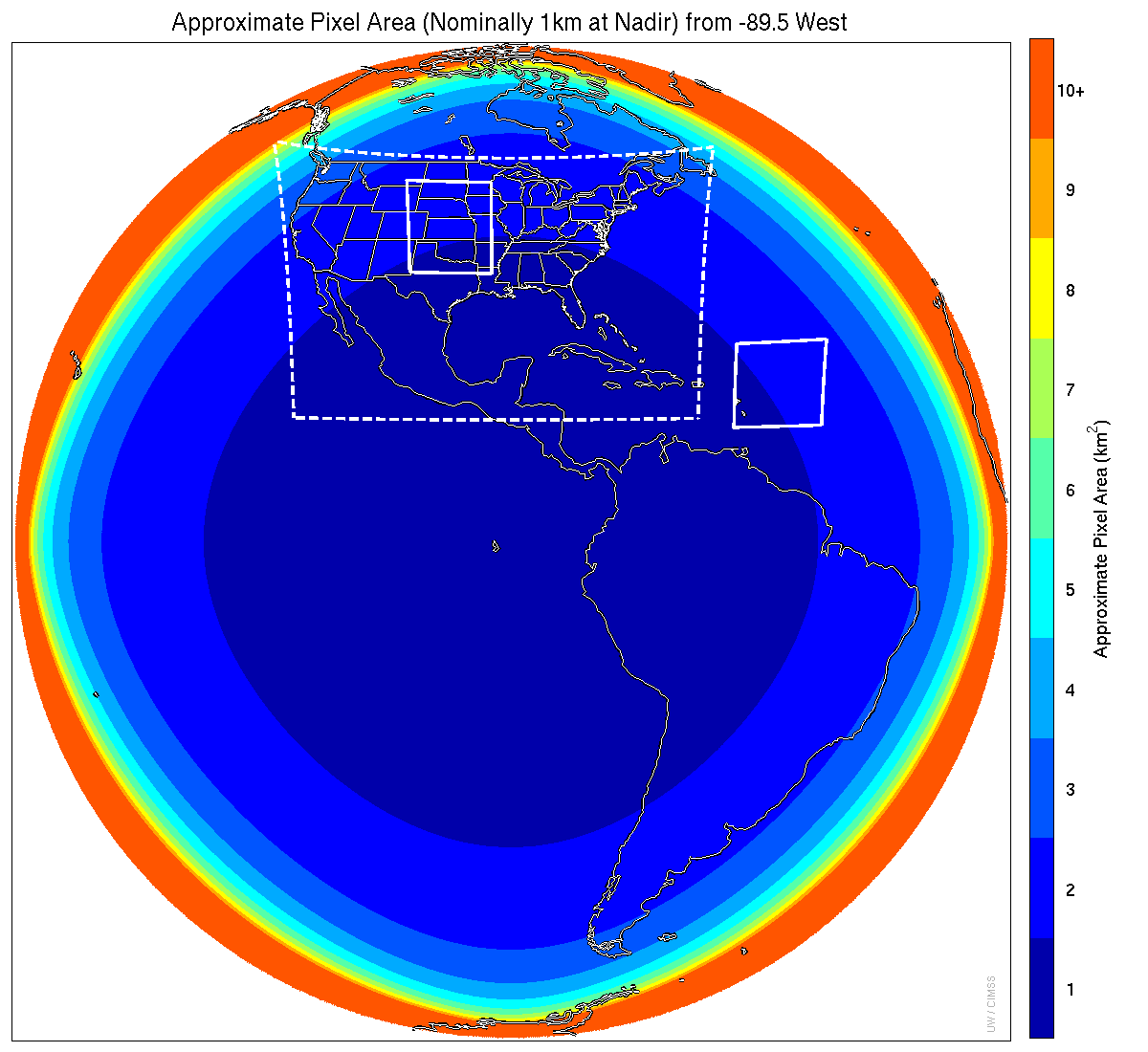 Meso-scale box locations are movable
1 min
5 min
1 min
15 min
[Speaker Notes: 1-km2 spatial resolution at satellite nadir.  Pixel Areas are approximate.  Each bin is rounded to the nearest 1km2 until we get to 9.5km2 and then all are binned into the red 10+ area. So the first, dark blue, ring covers pixel areas from 1 to 1.49km2 and is labeled “1”, above 1.5 to below 2.5km2 goes into the next ring and is called “2”, etc.   GOES-Test location.  PUG CONUS sector.  Two meso-scale image sectors shown; these are selectable.  The same central lat/lon used for these mesoscales produces a different sized and shaped area for different satellite locations.]
GOES-14 Super Rapid Scan Operations to Prepare for GOES-R (SRSOR)
SRSOR plans for 2015 include May 18-June 12, and August 10-22: 
http://cimss.ssec.wisc.edu/goes/srsor2015/GOES-14_SRSOR.html

Data during parts of 2012 (Hurricane Sandy, convection), 2013 (CA Rim Fire, convection) and 2014 (Hurricane Marie, convection): 
http://cimss.ssec.wisc.edu/goes/srsor/GOES-14_SRSOR.html 
http://cimss.ssec.wisc.edu/goes/srsor2013/GOES-14_SRSOR.html
http://cimss.ssec.wisc.edu/goes/srsor2014/GOES-14_SRSOR.html
GOES-14 provided very unique data and offered a glimpse into the possibilities that will be provided by the ABI on GOES-R in one minute mesoscale imagery
GOES-14 visible image showing rapid convective development
17
[Speaker Notes: http://cimss.ssec.wisc.edu/goes/srsor2015/GOES-14_SRSOR.html]
1-min imagery
Operational (GOES-13)
1-min mode (SRSOR from GOES-14)
18
A Glimpse into the Future
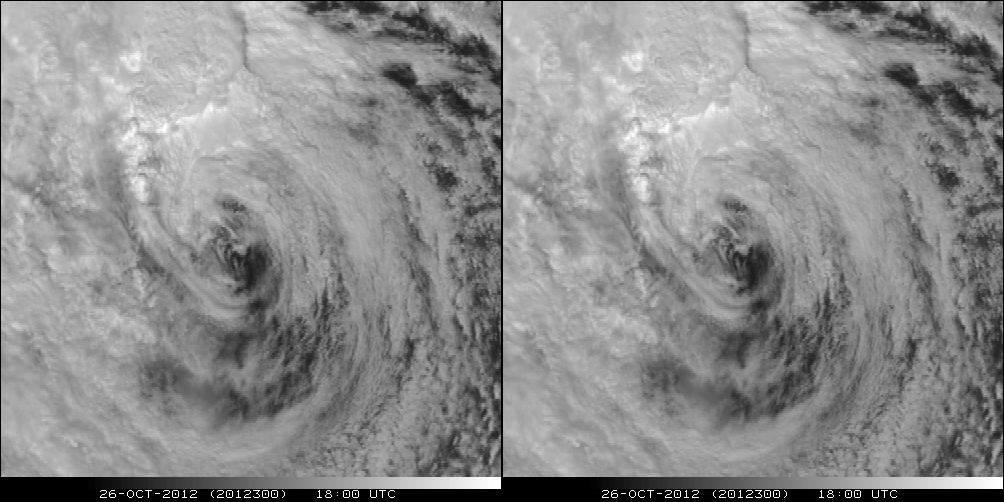 ABI-like
Hurricane Sandy from GOES-14 at two temporal resolutions
19
MTSAT vs AHI (Temporal)
20
Manum
Summary
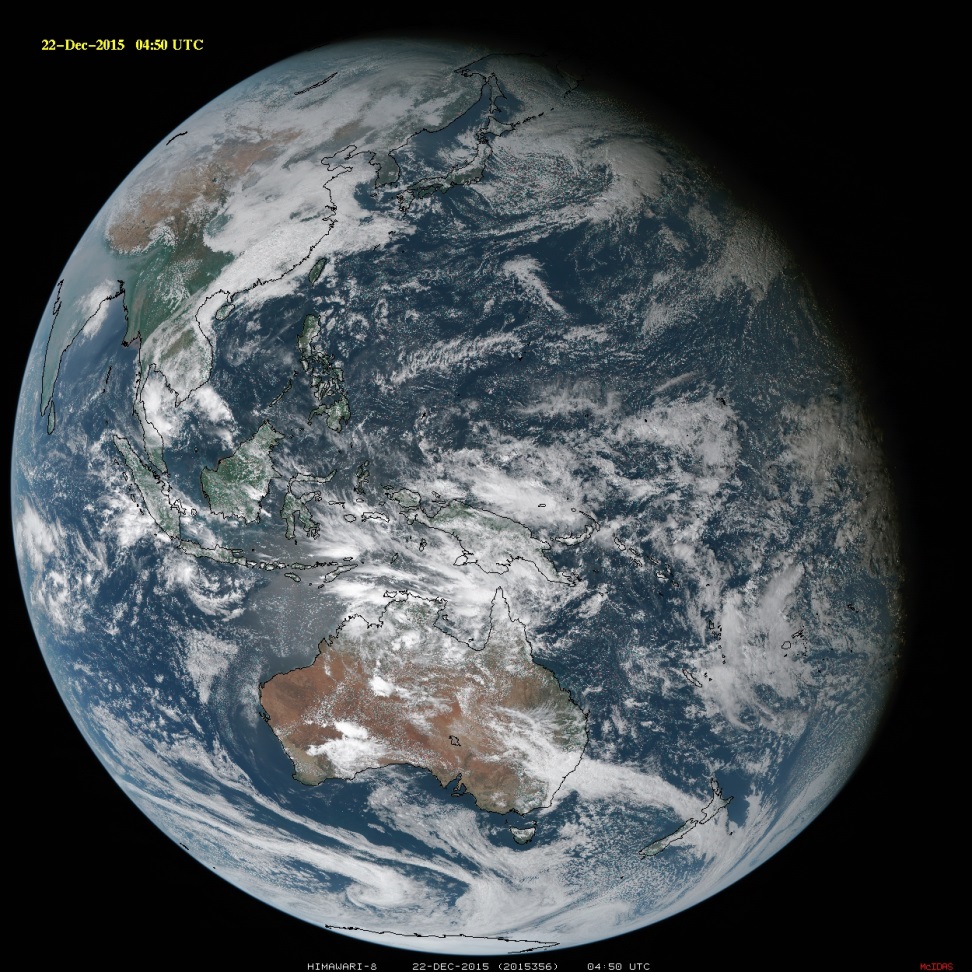 The ABI on GOES-R will improve over the current instrument in many aspects: 
Spatial, temporal, spectral, calibration, etc.

The great amount of information from the GOES-R will offer a continuation of current products and new products.
Thanks to JMA, Yasuhiko Sumida and SSEC
The ABI builds on previous experience/instruments
Similar imagers by Europe, Japan, Korea, etc.  
ABI-like coverage of most of the globe!
21